Учись доброму, так худое и на ум не пойдёт
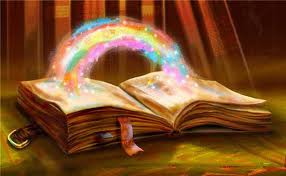 Иванова Юлия, 5 класс
Кузнецова Элеонора, 5класс
Янин Сергей, 5 класс
Кордыш Александр, 5класс
2012
Почему в сказках всегда побеждает добро?
Я думаю, что добра в мире больше.
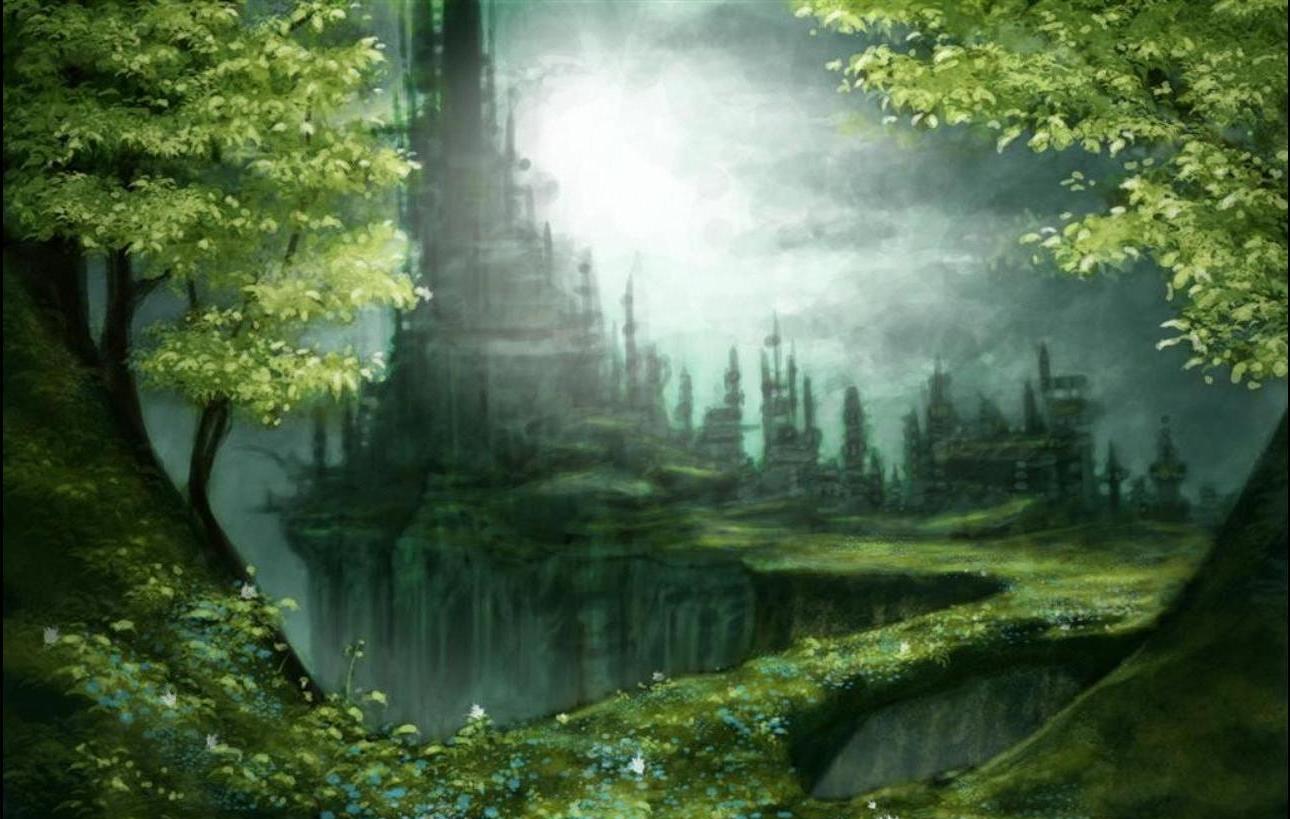 Как мы работали
Работа со словарём, нашли определение слов «сказка», «добро».
Прочитали сказки: «Царевна-лягушка» и «Иван-крестьянский сын и Чудо-юдо».
Нашли положительных и отрицательных героев.
Составили таблицу добрых и злых дел героев и проанализировали их.
Составили таблицу с выводами.
Подвели итоги наших наблюдений.
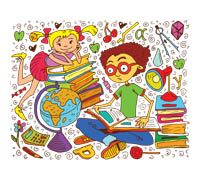 Сказка – занимательный рассказ о необыкновенных вымышленных событиях и приключениях.

Сказки бывают:
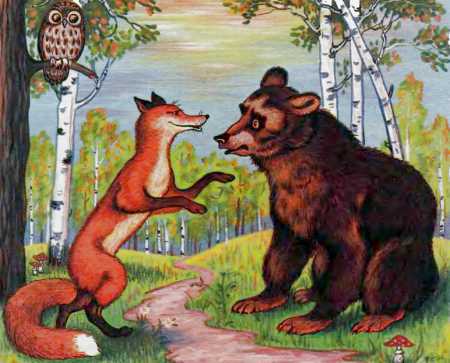 Бытовые 
Волшебные
О животных
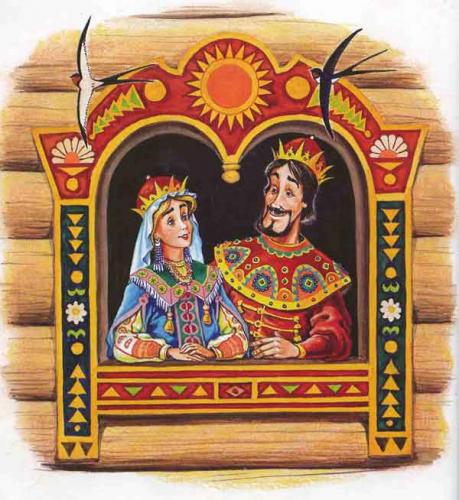 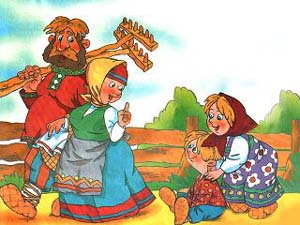 ДОБРО́  -  благо, что честно и полезно, все, чего требует от нас долг человека, гражданина, семьянина; противоположно худу и злу. (В.Даль)

Пословицы:
Добро делай, никого не бойся. 
От добра худа не бывает. 
За добро злом не платят.
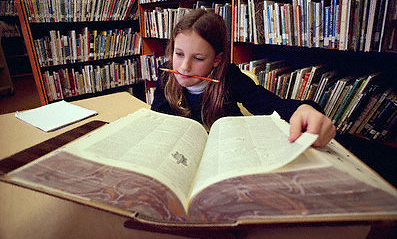 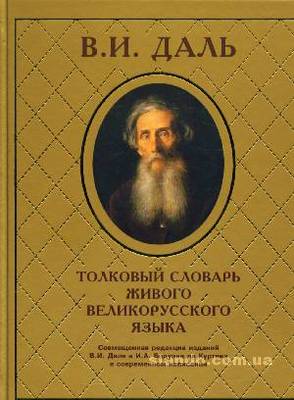 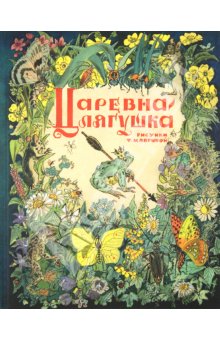 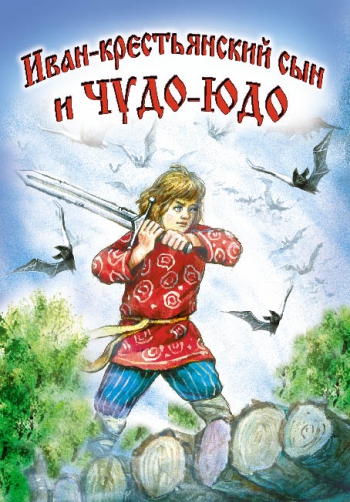 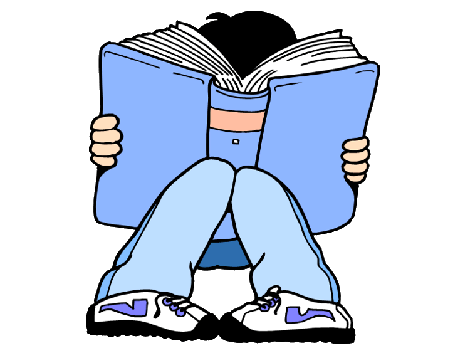 Наши любимые сказки
Сказочные герои
Положительные
Отрицательные
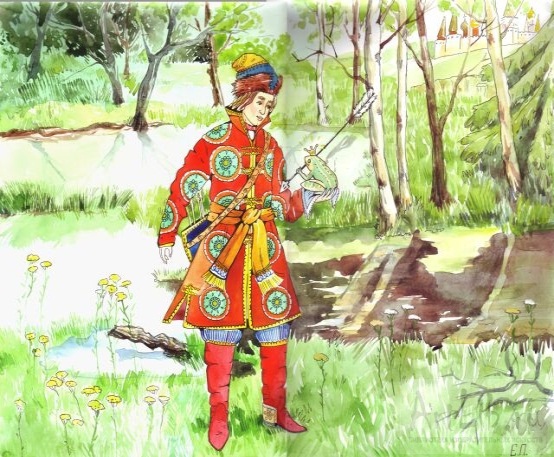 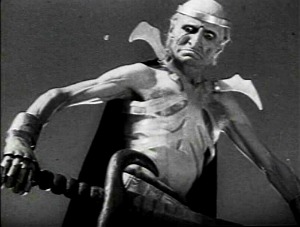 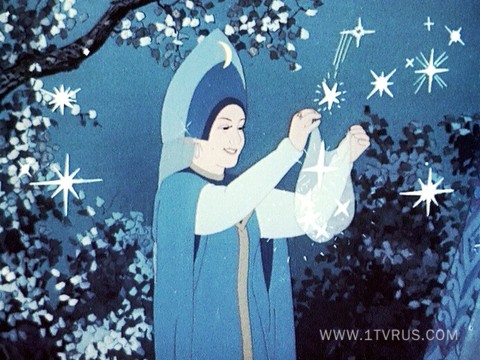 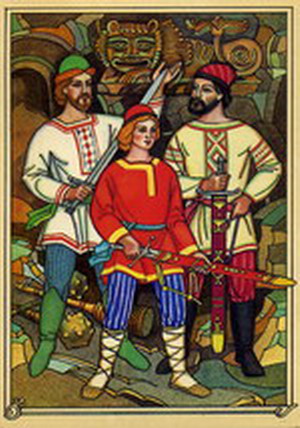 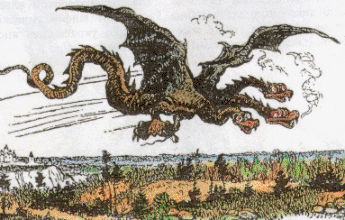 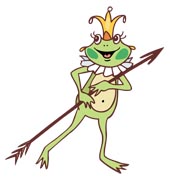 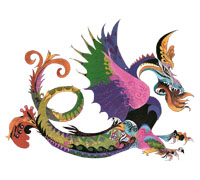 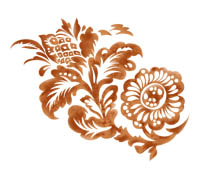 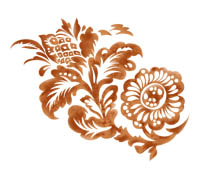 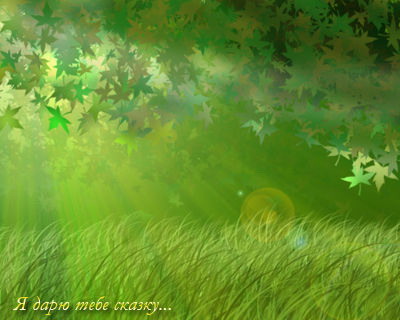 Выводы
В русских сказках Добро всегда побеждает зло. Об этом же говорится и в поговорках: 
«Добро не умрет, а зло пропадет»,
«Кто доброе творит, того зло не вредит»,
Герой получает награду за добрый поступок.
Человек счастлив, когда хорошо ему и его близким.
Где добро – там жизнь, зло убивает жизнь.
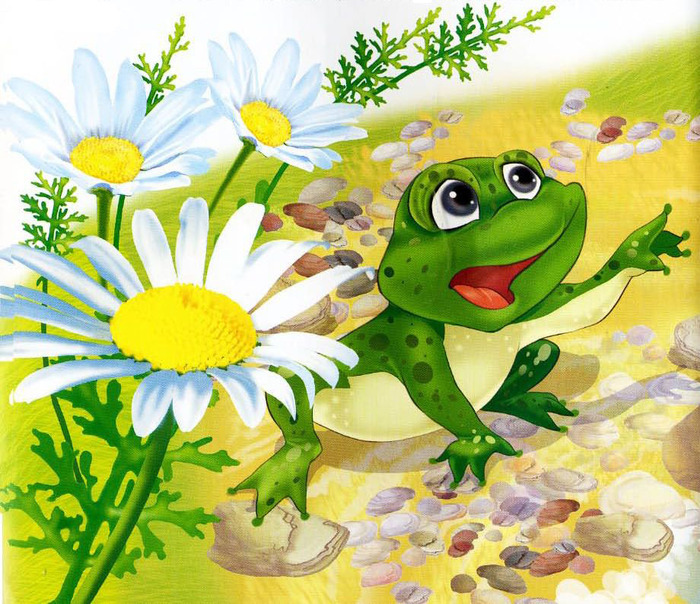 Спасибо за внимание!